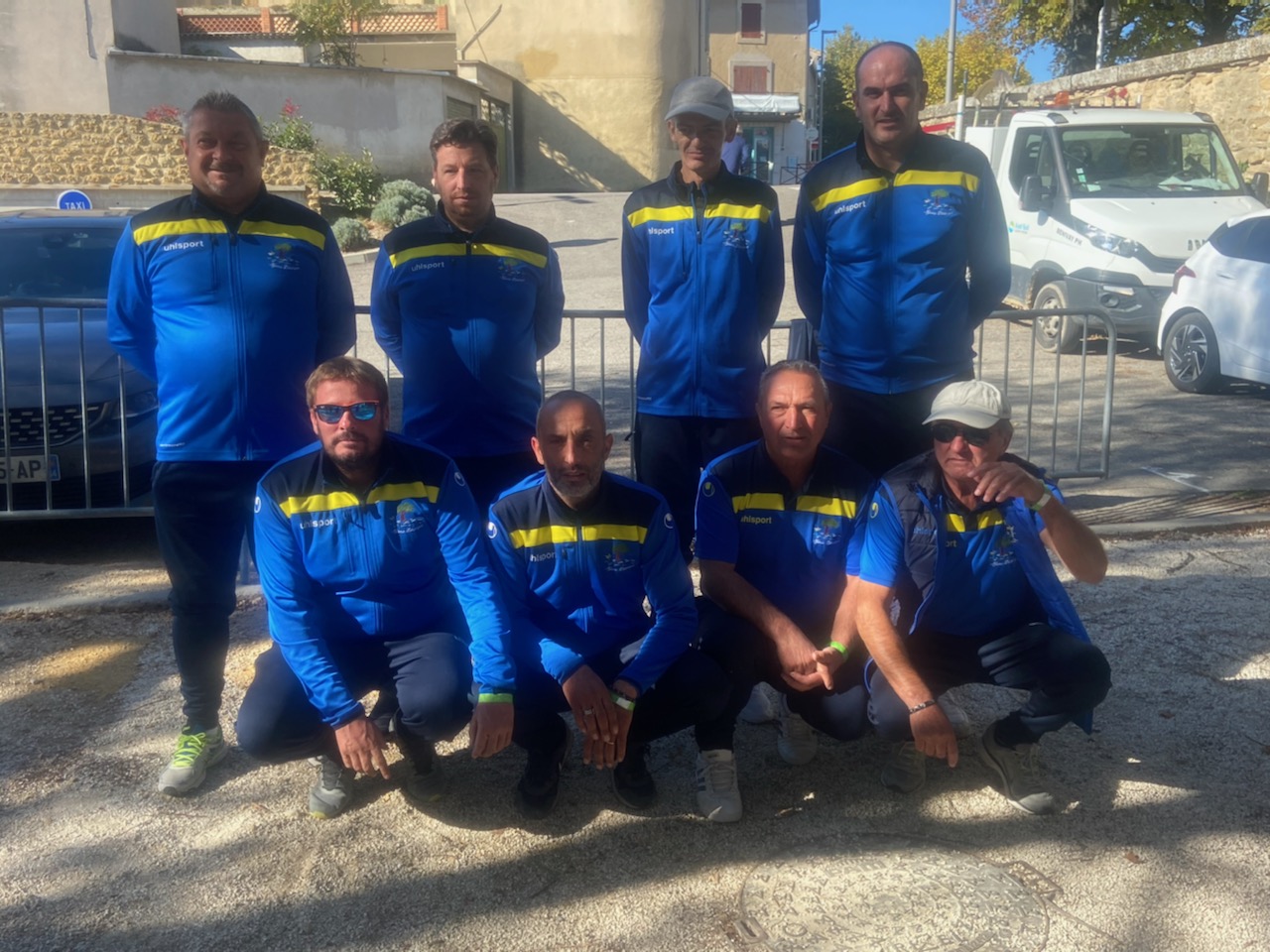 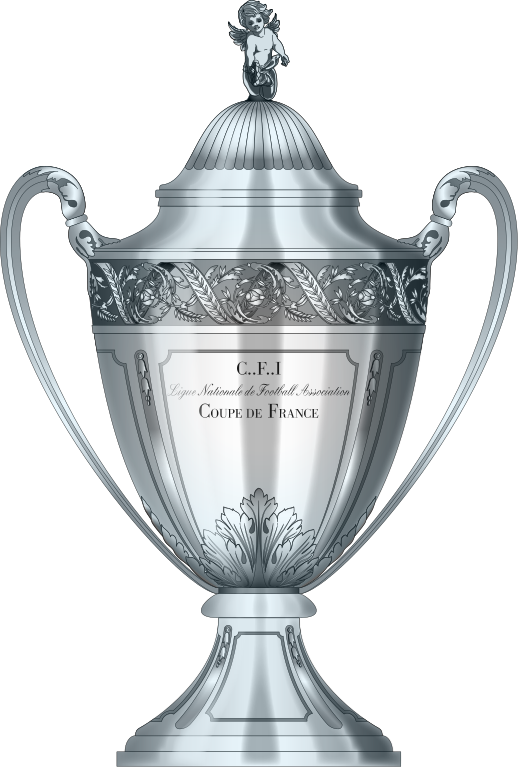 Champions de la 
Drôme cinquième 
Division CDC, 
accèdent à la 
quatrième division
En haut de gauche à droite: BARNIER Guillaume, MOUTARD Cédric, CHAUVAL Vivian,
LIENARD Jérôme, En bas: GOZE Edwin, MOUASSIA David, ALAIZE Jean-Yves, RICOU Gérard